Investments: Background and Issues
1
1.1 Real versus Financial Assets
Nature of Investment:  Reduce current consumption for greater future consumption
Financial Assets:
Claims on Real Assets or Real Asset Income
Table 1.1 Balance Sheet, U.S. Households, 2014
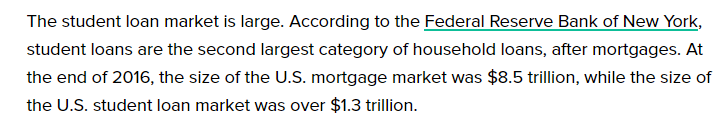 1.1 Financial Assets = Financial Liabilities
Financial Assets and Liabilities must balance.



Thus, when all balance sheets are aggregated, only real assets remain
Domestic Net Worth = Sum of real assets
Table 1.2 Domestic Net Worth, 2014
1 trillion US = 1,000 billion
1.2 Financial Assets
1.3 Financial Markets and the Economy
Informational Role of Financial Markets
Do market prices equal the fair value estimate of a security's expected future risky cash flows?
Can we rely on markets to allocate capital to the best uses?
Other mechanisms to allocate capital?
Advantages/disadvantages of other systems?
1.3 Financial Markets and the Economy
Consumption Timing
Consumption smoothes over time
When current basic needs are met, shift consumption through time by investing surplus
Consumption
Dollars
Savings
Dissavings
Dissavings
Income
Age
1.3 Financial Markets and the Economy
Risk Allocation
Investors can choose desired risk level
Bond vs. stock of company
Bank CD vs. company bond
Is there always a Risk/Expected Return trade-off?
1.3 Financial Markets and the Economy
Separation of Ownership and Management
Large size of firms requires separate principals and agents
Separation   Agency Problems
Mitigating Factors
Performance-based compensation
Boards of directors may fire managers
Threat of takeovers
1.3 Financial Markets and the Economy
Agency Problems: Example 1.1
In February 2008, Microsoft offered to buy Yahoo at $31 per share when Yahoo was trading at $19.18
Yahoo rejected the offer, holding out for $37 a share
Proxy fight to seize control of Yahoo's board and force Yahoo to accept offer
Proxy failed; Yahoo stock fell from $29 to $21
Did Yahoo managers act in the best interests of their shareholders?
1.3 Financial Markets and the Economy
Corporate Governance and Corporate Ethics
Businesses and markets require trust to operate efficiently
Without trust additional laws and regulations are required
Laws and regulations are costly
Governance and ethics failures cost the economy billions, if not trillions
Eroding public support and confidence
1.3 Financial Markets and the Economy
Corporate Governance and Corporate Ethics
Accounting scandals
Enron, WorldCom, Rite-Aid, HealthSouth, Global Crossing, Qwest
Misleading research reports
Citicorp, Merrill Lynch, others
Auditors: Watchdogs or consultants?
Arthur Andersen and Enron
1.3 Financial Markets and the Economy
Corporate Governance and Corporate Ethics
Sarbanes-Oxley Act:
Requires more independent directors on company boards
Requires CFO to personally verify the financial statements
Created new oversight board for the accounting/audit industry
Charged board with maintaining a culture of high ethical standards
1.4 The Investment Process: Asset Allocation
Asset Allocation
Primary determinant of a portfolio's return
Percentage of fund in asset classes, for example:




Top Down Investment Strategies starts with Asset Allocation
1.4 The Investment Process: Security Selection
Security Selection
Choice of particular securities within each asset class
Security Analysis
Analysis of the value of securities.
Bottom Up Investment Strategies starts with Security Selection
1.5 Markets Are Competitive
Risk-Return Trade-Off
Assets with higher expected returns have higher risk


Stock portfolio loses money 1 of 4 years on average
Bonds 
Have lower average rates of return (under 6%)
Have not lost more than 13% of their value in any one year
1.5 Markets Are Competitive
Risk-Return Trade-Off
How do we measure risk?
How does diversification affect risk?
1.5 Markets Are Competitive
In Efficient Markets Securities should
be neither underpriced nor overpriced on average
reflect all information available to investors
1.5 Markets Are Competitive
1.6 The Players
Business Firms (net borrowers)
Households (net savers)
Governments (can be both borrowers and savers)
Financial Intermediaries (connectors of borrowers and lenders)
Commercial banks
Investment companies
Insurance companies
Pension funds
Hedge funds
See “Other examples …”  p. 12
1.6 The Players
Investment Bankers
Firms that specialize in primary market transactions
Primary market
Newly issued securities offered to public
Investment banker typically “underwrites” issue
Secondary market
Preexisting securities traded among investors
1.6 The Players
Investment Bankers
Commercial and investment banks' functions and organizations separated by law 1933-1999
Post-1999: Large investment banks independent from commercial banks 
Large commercial banks increased investment-banking activities, pressuring investment banks’ profit margins 
September 2008: Mortgage-market collapse
Major investment banks bankrupt; purchased/reorganized
1.6 The Players
Investment Bankers
Investment banks may become commercial banks
Obtain deposit funding
Have access to government assistance
Major banks now under stricter commercial bank regulations
Table 1.3 Balance Sheet of Commercial Banks, 2014
Table 1.4 Balance Sheet of Nonfinancial U.S. Business, 2014
1.6 The Players
Venture Capital and Private Equity
Venture capital
Investment to finance new firm
Private equity
Investments in companies not traded on stock exchange
1.7 The Financial Crisis of 2008
Changes in Housing Finance
Low interest rates and a stable economy created housing market boom, driving investors to find higher-yield investments
1970s: Fannie Mae and Freddie Mac bundle mortgage loans into tradable pools (securitization)
Subprime loans: Loans above 80% of home value, no underwriting criteria, higher default risk
Figure 1.3 Case-Shiller Index of U.S. Housing Prices
1.7 The Financial Crisis of 2008
Mortgage Derivatives
CDOs: Consolidated default risk of loans onto one class of investor, divided payment into tranches
Ratings agencies paid by issuers; pressured to give high ratings
1.7 The Financial Crisis of 2008
Credit Default Swaps
Insurance contract against the default of borrowers
Issuers ramped up risk to unsupportable levels
AIG sold $400 billion in CDS contracts
1.7 The Financial Crisis of 2008
Systemic Risk
Risk of breakdown in financial system — spillover effects from one market into others
Banks highly leveraged; assets less liquid
Formal exchange trading replaced by over-the-counter markets — no margin for insolvency protection
1.7 The Financial Crisis of 2008
The Shoe Drops
September 7, 2008: Fannie Mae and Freddie Mac put into conservatorship
Lehman Brothers and Merrill Lynch verged on bankruptcy
September 17: Government lends $85 billion to AIG
Money market panic freezes short-term financing market
1.7 The Financial Crisis of 2008
Dodd-Frank Reform Act
Called for stricter rules for bank capital, liquidity, risk management
Mandated increased transparency
Clarified regulatory system
Volcker Rule: Limited banks’ ability to trade for own account
Figure 1.1 Short-Term LIBOR and Treasury-Bill Rates and the TED Spread
Figure 1.2 Cumulative Returns
Cumulative returns on a $1 investment in the S&P 500 index
1.8 Text Outline
Part One: Introduction to Financial Markets, Securities, and Trading Methods
Part Two: Modern Portfolio Theory
Part Three: Debt Securities
Part Four: Equity Security Analysis
Part Five: Derivative Markets
Part Six: Active Investment Management Strategies: Performance Evaluation, Global Investing, Taxes, and the Investment Process